Rojko M, Suligoj NC, Zorc M, Noc M
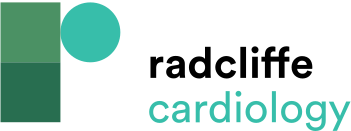 Percutaneous Patent Foramen Ovale Closure at MC Medicor, Slovenia (October 2006–October 2022)
Citation: Interventional Cardiology 2023;18:e10.
https://doi.org/10.15420/icr.2022.27
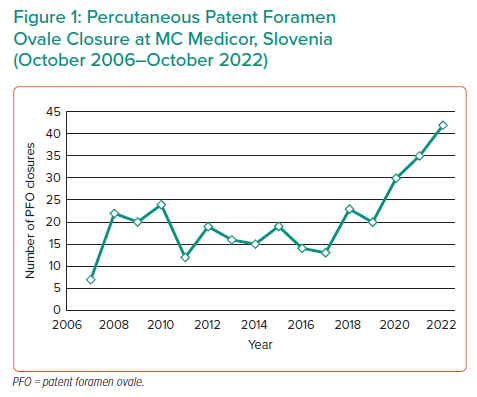